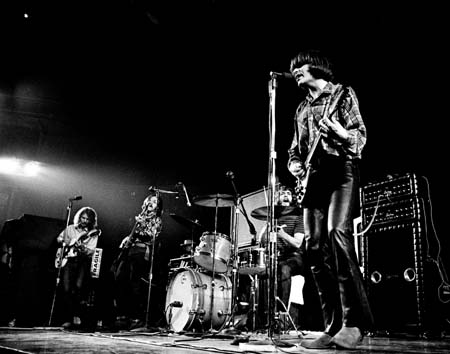 With apologies to John Fogerty and Creedence Clearwater Revival
I see bad marks arising
I see questions you’ll avoid
I see equations (that) need deriving
I feel my red pen getting annoyed
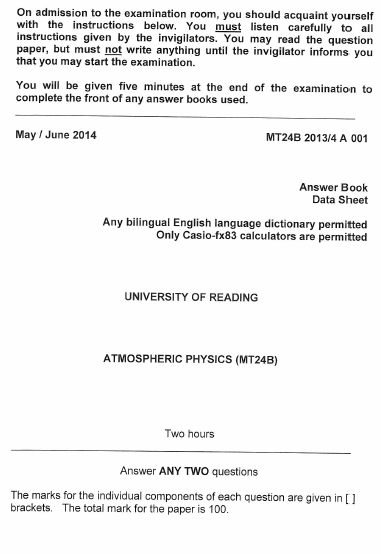 Don’t use Fahrenheit
Your answer won’t be right
Now’s a good time to revise
 
Be it geopotential height
Or ultraviolet light
It’s about time you revised
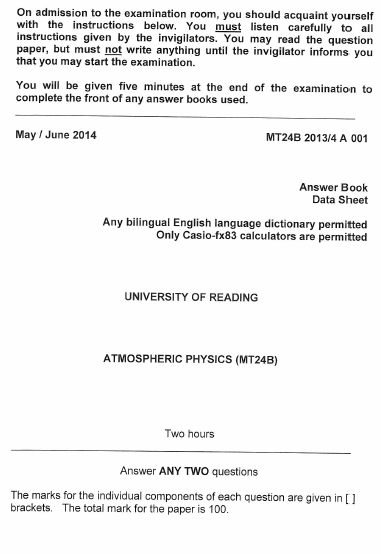 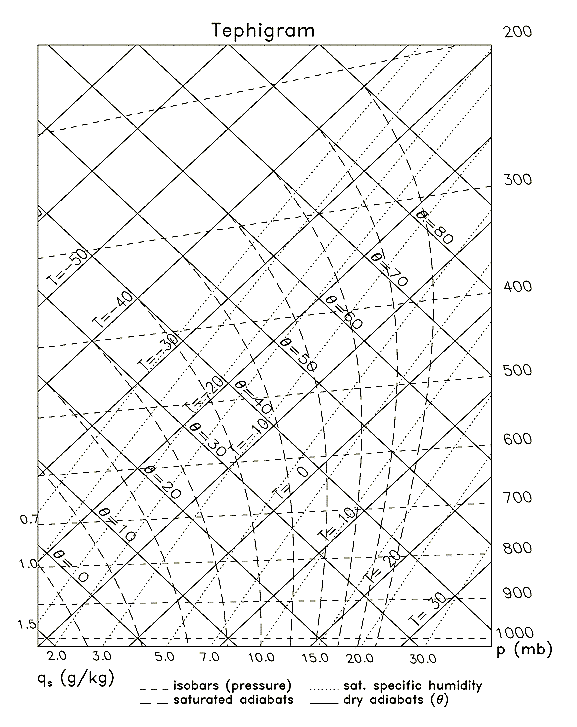 Hope you can get your head together
There’s fronts you’ll have to classify
It won’t be just about the weather
You’ll need that stuff on entrop-i
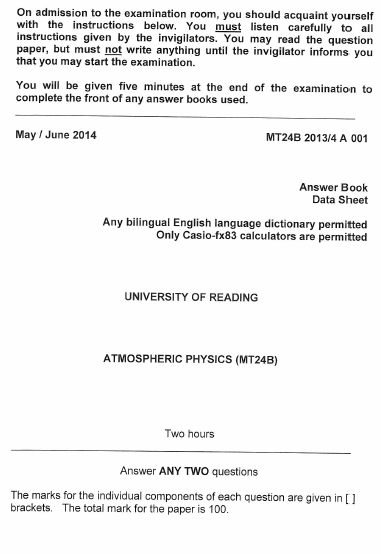 Don’t go out tonight
You won’t know what to write
It’s about time you revised
 
Have you been up all night?
You look a sorry sight
The exam room’s on the right
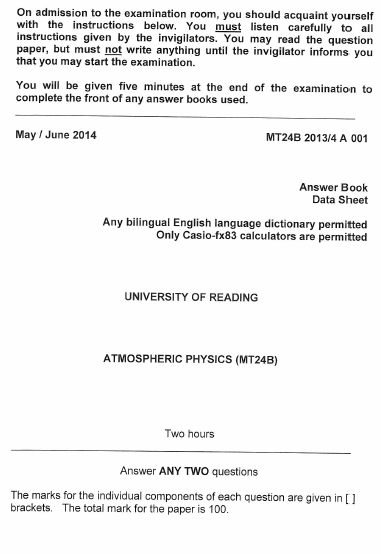 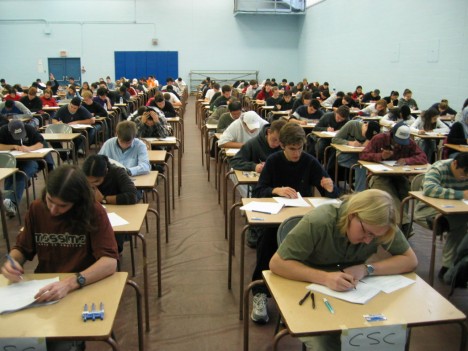 Instrumental bit …
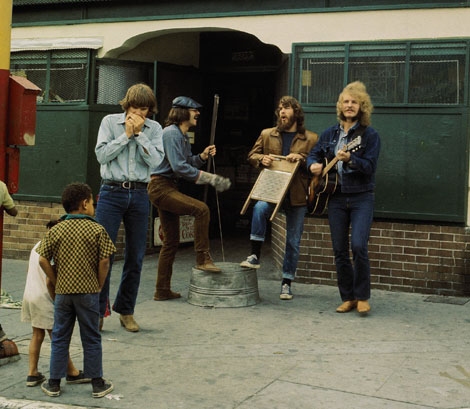 I can’t see where your answer’s going
I can’t see what you’re trying to prove
I can’t see what your equat’ns showing
Or why those terms have been removed
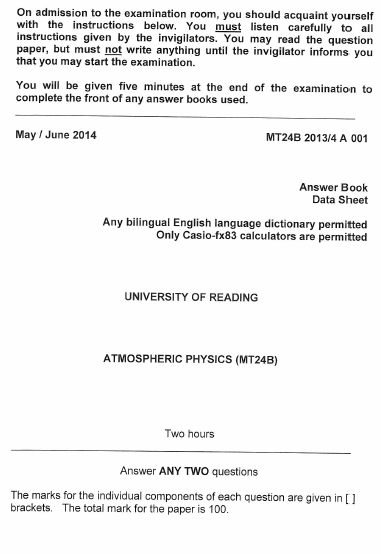 In Sole or German Bight
Your forecast won’t be right
It’s a bit late to revise
 
Wind won’t turn to the right
If the sign’s not right
It’s a bit late to revise
 
It’s a good time to revise
 
It’s about time you revised
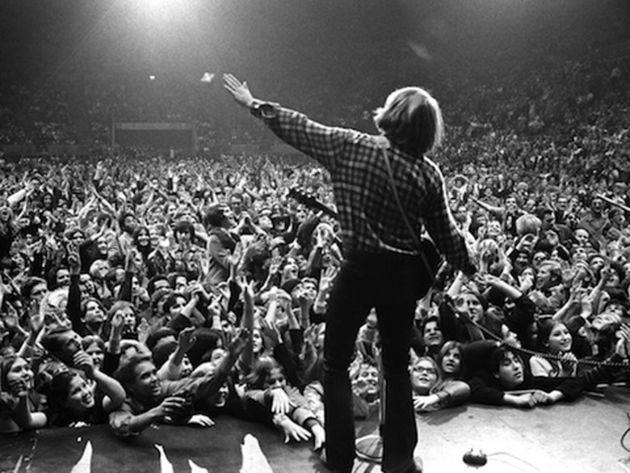 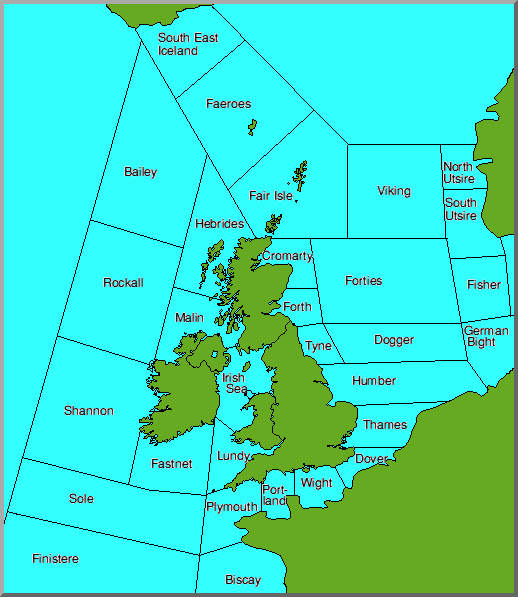